Vaxtaákvörðun
Stefnuyfirlýsing peningastefnunefndar
Kynningarfundur
3. febrúar 2021
Peningamál í hnotskurn
Farsótt í mikilli sókn erlendis og víða hert á sóttvörnum
Horfur á hægari vexti útflutnings og meiri rýrnun viðskiptakjara
Minni sam-dráttur í fyrra og lítillega meiri hagvöxtur í ár
Atvinnuleysi komið yfir 10% en vísbendingar um viðsnúning á vinnumarkaði
Verðbólga komin yfir 4% en horfur á að hún hjaðni hratt er líður á árið
Mikil óvissa –  ekki síst tengt farsótt og framgangi bólusetningar
Alþjóðleg efnahagsmál og ytri skilyrði
Mikil fjölgun smita leiðir til hertra sóttvarna …
Farsóttin virtist í rénun í fyrrasumar en hún sótti mikið í sig veðrið um allan heim í haust og vetur … og ný afbrigði hafa greinst
Fjöldi smita er kominn yfir 103 milljónir og yfir 2,2 milljónir hafa látist
Aukin smit hafa kallað á hertar sóttvarnir á ný og sum lönd hafa þurft að loka öllu og innleiða aftur útgöngubann
1. Sjö daga hreyfanlegt meðaltal. 2. Umfang sóttvarna vegur saman níu mælikvarða á hversu hart stjórnvöld ganga fram við að draga úr útbreiðslu COVID-19, m.a. umfang skóla- og vinnustaðalokana, samkomubanna og ferðatakmarkana. 
Heimildir: Alþjóðaheilbrigðismálastofnunin, Johns Hopkins University, OECD, Oxford COVID-19 Government Response Tracker.
… og alþjóðleg efnahagsumsvif gefa eftir á ný
Í kjölfarið hafa efnahagsumsvif gefið eftir (sérstaklega smásala og þjónusta sem krefst nálægðar við annað fólk) …
… og virðist VLF í helstu viðskiptalöndum hafa dregist saman á ný á Q4 eftir töluverða aukningu á Q3/2020 …
… og útlit fyrir að efnahagsumsvif gefi enn frekar eftir á Q1/2021 – sérstaklega á evrusvæðinu og Bretlandi
1. Fjöldi heimsókna á veitingahús, kaffihús, verslunarmiðstöðvar, skemmtigarða, söfn og kvikmyndahús samkvæmt Google. Breyting frá tímabilinu 3. janúar - 6. febrúar 2020. Sjö daga hreyfanlegt meðaltal. Norðurlönd eru Danmörk, Noregur og Svíþjóð. 2. Árstíðarleiðréttar tölur. Grunnspá Seðlabankans 4. ársfj. 2020 fyrir helstu viðskiptalönd. 3. PMI-framleiðsluvísitala IHS Markit fyrir framleiðslu- og þjónustu (Composite Output Purchasing Managers' Index). Vísitalan er birt mánaðarlega og er árstíðarleiðrétt. Þegar gildi vísitölunnar er yfir 50 táknar það vöxt í framleiðslu milli mánaða en ef hún er undir 50 táknar það samdrátt.
Heimildir: Google, Refinitiv Datastream.
Viðskiptakjör rýrna meira en áður var spáð
Alþjóðlegt olíu- og hrávöruverð tók að hækka á ný í nóvember í takt við aukna bjartsýni um bóluefni gegn farsóttinni …
… en horfur um verð sjávarafurða hafa versnað mikið og við bætist meiri lækkun í fyrra en áður var áætlað …
… og því rýrna viðskiptakjör meira en spáð var í PM 20/4: nú spáð 2½% rýrnun 2020-21 en í PM 20/4 var spáð ½% bata
1. Grunnspá Seðlabankans 2020-2023. Brotalína sýnir spá frá PM 2020/4. 
Heimildir: Hagstofa Íslands, Refinitiv, Seðlabanki Íslands.
Útflutningssamdráttur og minni viðskiptaafgangur
Útflutningur vöru og þjónustu jókst lítillega milli fjórðunga á Q3 en er enn 39% minni en á Q3/2019 (þjónusta 64% minni)
Minni aukning á Q3 en spáð í PM 20/4 – útflutningur hugverka vegur þungt en hann færist á Q4 og spá fyrir 2020 því óbreytt
Spá um viðskiptajöfnuð breytist meira: endurskoðun á sögulegum tölum og lakari horfur um útflutning og viðskiptakjör í ár
1. Árstíðarleiðréttar magnvísitölur. 2. Vegna keðjutengingar getur verið að summa undirliðanna sé ekki jöfn heildarútflutningi. Ferðaþjónusta er samtala á „ferðalögum“ og „farþegaflutningum með flugi“. Álútflutningur skv. skilgreiningu þjóðhagsreikninga. Grunnspá Seðlabankans 2020-2023. Brotalína sýnir spá frá PM 2020/4. 3. Jöfnuður rekstrarframlaga talin með frumþáttajöfnuði. Grunnspá Seðlabankans 2020-2023. Brotalína sýnir spá frá PM 2020/4.
Heimildir: Hagstofa Íslands, Seðlabanki Íslands.
Innlent raunhagkerfi
Innlend umsvif sveiflast með smitum og sóttvörnum
Eftir kröftugan bata í sumar gáfu innlend umsvif (sérstaklega þjónusta sem krefst nálægðar við annað fólk) eftir í haust þegar smitum fjölgaði mikið og hert var á sóttvörnum …
… en þau sóttu í sig veðrið á ný eftir að smitum fækkaði í nóvember og heldur var slakað á sóttvörnum
1. Fjöldi staðfestra smita er sjö daga hreyfanlegt meðaltal. Umfang sóttvarna vegur saman ýmsa mælikvarða á hversu hart stjórnvöld ganga fram við að draga úr útbreiðslu COVID-19.  2. Akandi umferð er dagleg umferð um Hafnarfjarðarveg sunnan Kópavogslækjar, Reykjanesbraut við Dalveg í Kópavogi og Vesturlandsveg ofan Ártúnsbrekku. Greiðslukortatölur eru samtala debet- og kreditkort útgefinna af innlendum aðilum. Fjórtán daga hreyfanlegt meðaltal. 3. Ýmis þjónusta á við veitingastaði, leikhús, líkamsræktarstöðvar o.fl. Heimilisútgjöld eiga við kaup á raftækjum, húsgögnum og í byggingavöruverslunum. 4 vikna hreyfanlegt meðaltal.
Heimildir: Covid.is, Hagstofa Íslands, Meniga Markaðsvakt, Oxford COVID-19 Government Response Tracker, Vegagerðin, Seðlabanki Íslands.
Kröftugri viðsnúningur á Q3 en spáð var í nóvember
Þrátt fyrir veikari útflutning jókst VLF meira á Q3/2020 en spáð var í PM 20/4 … en samdrátturinn á Q1-Q3 mælist samt meiri ... 
… skýrist af endurskoðun Hagstofunnar á hagvexti á fyrri hluta 2020 (var -5,7% skv. fyrri tölum en -6,9% skv. nýjum tölum)
Kröftugri vöxtur á Q3 skýrist af mikilli aukningu einkaneyslu: heimilin hafa gengið töluvert á sparnað sem byggðist upp sl. vor
1. Árstíðarleiðrétt gögn. PM 2020/4 gögn sýna mælingu Hagstofu Íslands frá ágúst 2020 fyrir 2.ársfj. en grunnspá PM 2020/4 fyrir 3. ársfj. 2. Nokkur óvissa er um tölur Hagstofunnar um eiginlegt tekjustig heimila þar sem að ráðstöfunartekjuuppgjörið byggist ekki á samstæðuuppgjöri tekju- og efnahagsreiknings. Við útreikning á hlutfalli sparnaðar er miðað við áætlun Seðlabankans um ráðstöfunartekjur þar sem tölur Hagstofunnar eru hækkaðar með hliðsjón af áætluðum útgjöldum heimilanna yfir langt tímabil. Árstíðarleiðrétt gögn.  
Heimildir: Hagstofa Íslands, Seðlabanki Íslands.
Innlend eftirspurn og utanríkisviðskipti vegast á
Þjóðarútgjöld virðast því hafa dregist minna saman í fyrra en spáð var í PM 20/4 – sérstaklega einkaneysla en einnig fjárfesting 
Á móti vega lakari utanríkisviðskipti (ekki bara veikari útflutningur heldur einnig meiri vöruinnflutningur) … það sama á við í ár
Spáð 7,7% samdrætti í fyrra (8,5% í PM 20/4), 2,5% hagvexti í ár (2,3%) og 5,1% á næsta ári (5,7%) og um 4% hagvexti 2023
1. Grunnspá Seðlabankans 2020-2023. Brotalína sýnir spá frá PM 2020/4. 
Heimildir: Hagstofa Íslands, Seðlabanki Íslands.
Mikið atvinnuleysi en vísbendingar um viðsnúning …
Störfum hefur fækkað mikið og skráð atvinnuleysi var komið í tæp 11% í desember og var 3,6 pr. hærra en skv. VMK á Q4
En vísbendingar um viðsnúning: fjöldi fyrirtækja sem íhuga að fjölga starfsfólki næstu 6 mánuði eykst hratt og er batinn þvert á atvinnugreinar … og þá er lausum störfum tekið að fjölga aftur eftir mikla fækkun fram eftir ári
1. VMK stendur fyrir vinnumarkaðskönnun Hagstofu Íslands. Skráargögn eru staðgreiðsluskrá ríkisskattstjóra fyrir fjölda starfandi og skráð atvinnuleysi Vinnumálastofnunar fyrir atvinnuleysi. Atvinnuleysi er árstíðarleiðrétt. Skráð atvinnuleysi er án fólks á hlutabótum og er árstíðarleiðrétt af Seðlabankanum. Þriggja mánaða hreyfanlegt meðaltal. 2. Ráðningaráform fyrirtækja næstu 6 mánuði skv. könnun Gallup frá desember 2020. Fyrirtæki sem vilja fækka starfsfólki höfð með neikvæðu formerki. Árstíðarleiðréttar tölur. 
Heimildir: Gallup, Hagstofa Íslands, Vinnumálastofnun, Seðlabanki Íslands.
… en slakinn ekki talinn hverfa fyrr en í lok spátíma
Hlutföll fyrirtækja sem starfa við full afköst eða skortir vinnuafl hækka einnig lítillega – þótt þau bendi áfram til mikils slaka
Atvinnuleysi er einnig hátt og eykst áfram: skráð atvinnuleysi 10,2% í ár en atvinnuleysi skv. VMK verður töluvert lægra (7,3%)
Slakinn fer úr 5,6% í fyrra í 2,1% í ár – hraðari mannfjöldaaukning skýrir heldur meiri slaka en í PM 20/4 þrátt fyrir meiri hagvöxt
1. Mælikvarðar fyrir nýtingu framleiðsluþátta byggjast á viðhorfskönnun Gallup meðal 400 stærstu fyrirtækja landsins. Vísitala nýtingar framleiðsluþátta (NF-vísitalan) er fyrsti frumþáttur valinna vísbendinga um nýtingu framleiðsluþátta sem er skalaður til svo meðaltal hans er 0 og staðalfrávik 1. Ítarlegri lýsingu má finna í rammagrein 3 í PM 2018/2. 2. Skráð atvinnuleysi án hlutabóta. Grunnspá Seðlabankans. 3. Grunnspá Seðlabankans 2020-2023. Brotalínur sýna spá frá PM 2020/4. 
Heimildir: Gallup, Hagstofa Íslands, Seðlabanki Íslands.
Verðbólga
Verðbólga yfir efri mörkum í fyrsta sinn frá 2013 …
Verðbólga mældist 3,6% á Q4/2020 (3,7% í PM 20/4) og hafði aukist um 1 pr. frá Q2 … jókst enn frekar í janúar og mældist 4,3%
Mesta verðbólga síðan í ágúst 2013 og efri fráviksmörk verðbólgumarkmiðsins voru rofin í fyrsta sinn síðan í desember 2013
Hækkun innfluttrar vöru eftir lækkun ISK vegur þungt en innlend vara hefur einnig hækkað og við bætast óhagstæð grunnáhrif
1. Undirliggjandi verðbólga er mæld með kjarnavísitölu (áhrif óbeinna skatta, sveiflukenndra matvöruliða, bensíns, opinberrar þjónustu og raunvaxtakostnaðar húsnæðislána eru undanskilin) og tölfræðilegum mælikvörðum (vegið miðgildi, klippt meðaltal, kvikt þáttalíkan og sameiginlegur þáttur VNV). 2. Verð erlendra gjaldmiðla í krónum (þröng viðskiptavog).
Heimildir: Hagstofa Íslands, Seðlabanki Íslands.
… en verðbólguvæntingar eru enn við markmið …
Verðbólguvæntingar til skamms tíma hafa heldur hækkað undanfarið sem endurspeglar nýlega aukningu verðbólgu
Verðbólguvæntingar til meðallangs og langs tíma hafa hins vegar lítið breyst og eru nálægt markmiði á flesta mælikvarða
Þrátt fyrir aukna áraun sem rekja má til lækkunar ISK undanfarið virðist kjölfesta verðbólgumarkmiðs því enn halda
1. Nýjustu kannanir Gallup á verðbólguvæntingum heimila og fyrirtækja frá desember 2020. Nýjasta könnun Seðlabankans á verðbólguvæntingum markaðsaðila er frá miðjum janúar 2021. Ekki er spurt um verðbólguvæntingar heimila og fyrirtækja til 10 ára. Nýjasta gildi verðbólguálags á skuldabréfamarkaði er meðaltal það sem af er 1. ársfj. 2021. Neðri helmingur myndar sýnir breytingu frá samsvarandi mælingum fyrir ári.
Heimildir: Gallup, Seðlabanki Íslands.
… og horfur á að verðbólga hjaðni tiltölulega hratt
Spáð er að verðbólga verði 3,9% á Q1 (3,7% í PM 20/4) en að mikill slaki í þjóðarbúinu togi hana niður í markmið á Q4/2021 þegar áhrif lækkunar ISK hafa fjarað út … spáð heldur meiri verðbólgu í ár en í PM 20/4 (verri upphafsstaða, minni slaki á fyrri hluta þessa árs og hærra olíu- og hrávöruverð) en horfur frá næsta ári breytast lítið
Heimildir: Hagstofa Íslands, Seðlabanki Íslands.
Peningamál í hnotskurn
Farsótt í mikilli sókn erlendis og víða hert á sóttvörnum
Horfur á hægari vexti útflutnings og meiri rýrnun viðskiptakjara
Minni sam-dráttur í fyrra og lítillega meiri hagvöxtur í ár
Atvinnuleysi komið yfir 10% en vísbendingar um viðsnúning á vinnumarkaði
Verðbólga komin yfir 4% en horfur á að hún hjaðni hratt er líður á árið
Mikil óvissa –  ekki síst tengt farsótt og framgangi bólusetningar
Ritið í heild
Power Point myndir
Tíst
Kynning aðalhagfræðings
Myndagögn
Facebook
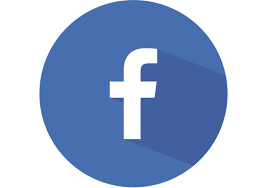